Programma laatste les voor toetsweekvan vrijdag 3-11
1
Programma van vandaag:
Groepen van High Tech campus en Yuverta:  
Werken aan reflectie
Werken aan verslag 
Werken aan kennistoets 


10.00 uur Groep prehistorisch dorp oefenen hun presentaties met de andere studenten  en lopen de praktische zaken nog  1 keer door met docenten. 


Einde les om 12.30 uur.
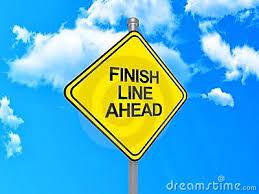 2
4-3-2021
Voor jullie inleveren:
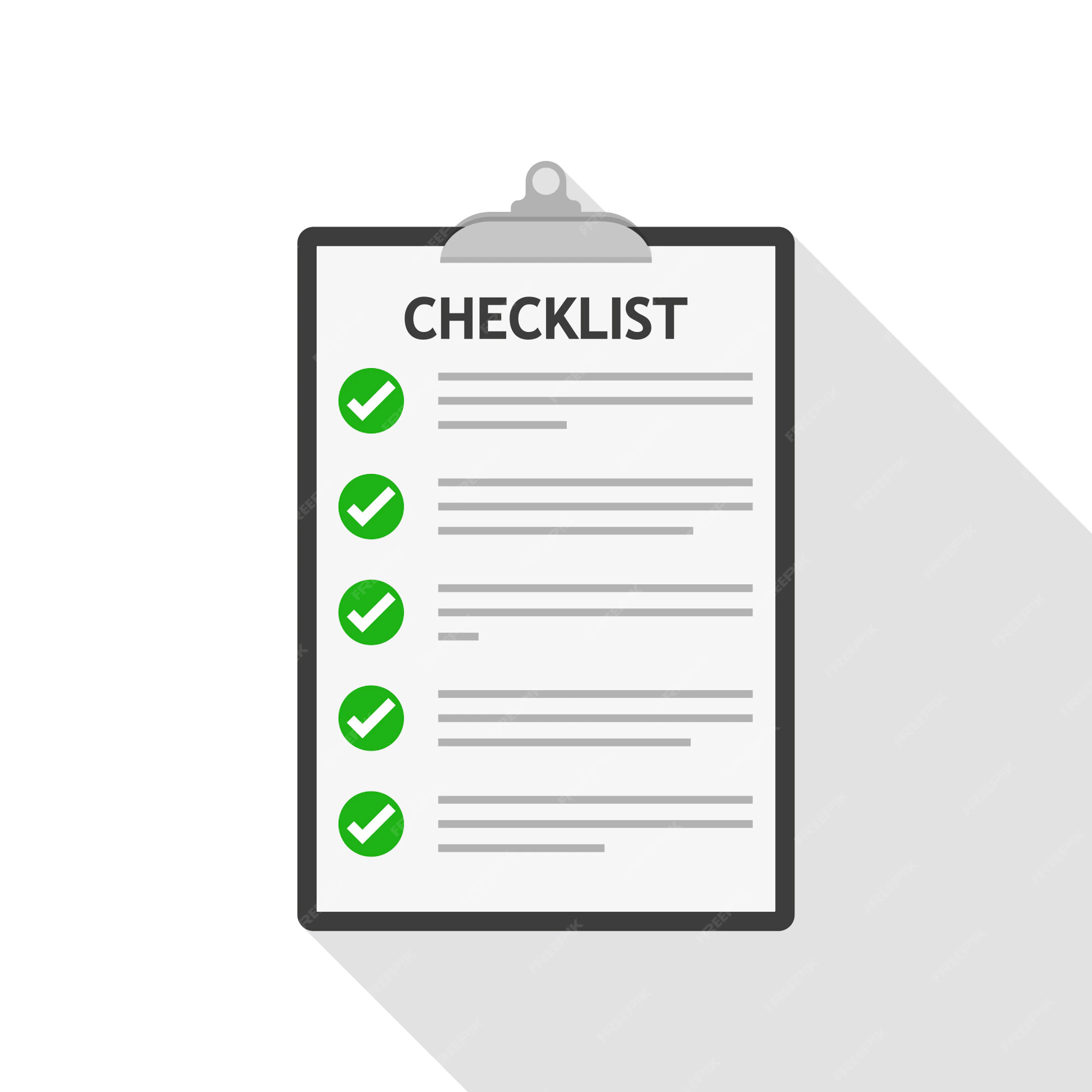 Spellingscontrole gedaan? 

Zitten alle onderdelen in het verslag? 

Staan ze op de juiste plek?

Klopt de inhoudsopgave? 

Hebben jullie de ‘checklist verslag’ erbij gepakt?

Geen APA bronvermelding maar wel gebruikte bronnen opnemen!
3
31-10-2023
Doorkijkje laatste weken
4
31-10-2023
Planning week 10
5
31-10-2023
Spelregels: 
• Niet aanwezig = deze kans verkeken. 
• Ruilen met een andere student mag: doorgeven aan Pascalle! 
• Te laat = deze kans verkeken
• Ziek = deze kans verkeken
• Geen voorbereiding of presentatie of bewijzen bij je reflectiegesprek = deze kans verkeken 

Dan heb je week 2 of 3 van periode 2 een herkansing.
6
Onderwerp van de presentatie
31-10-2023
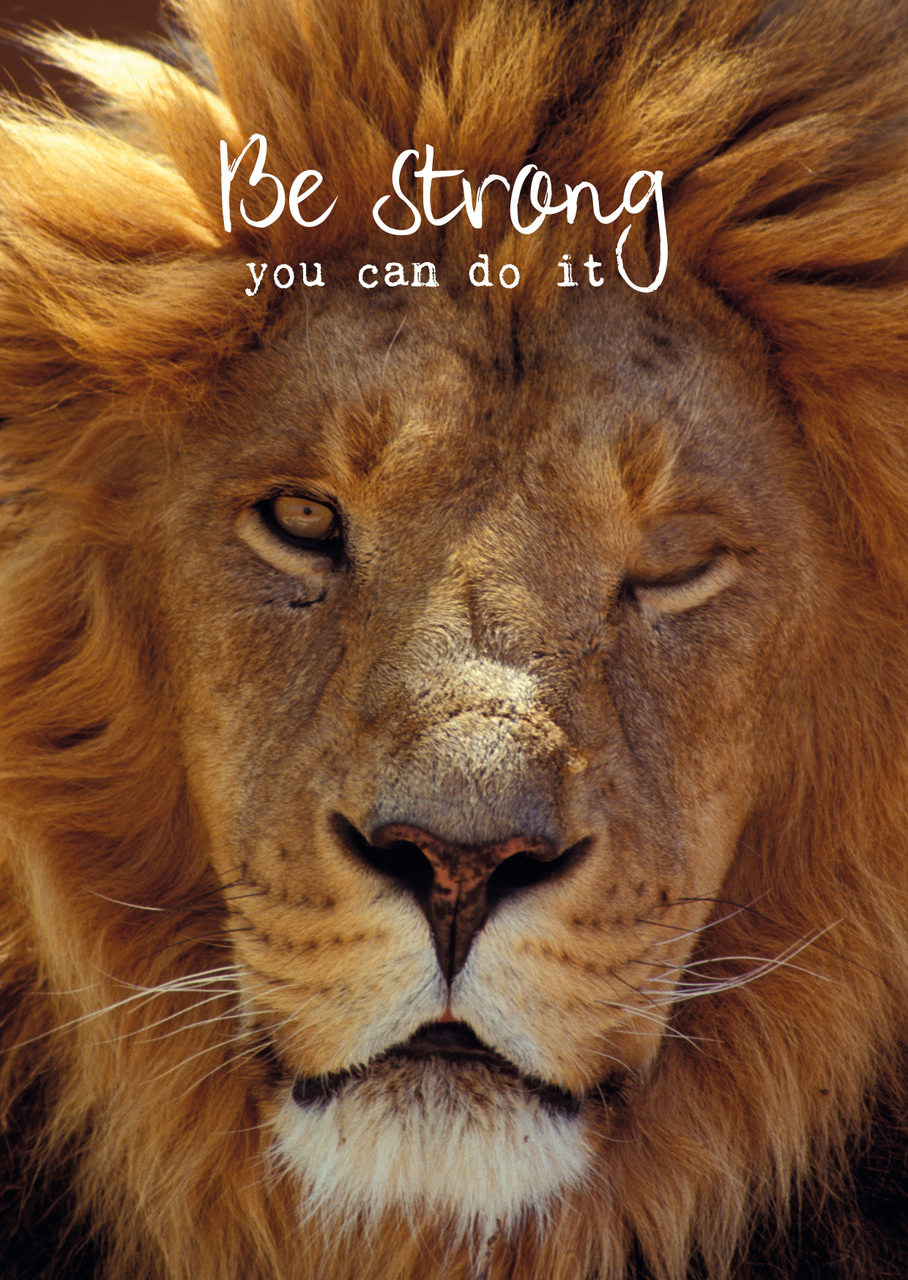 7
Onderwerp van de presentatie
31-10-2023